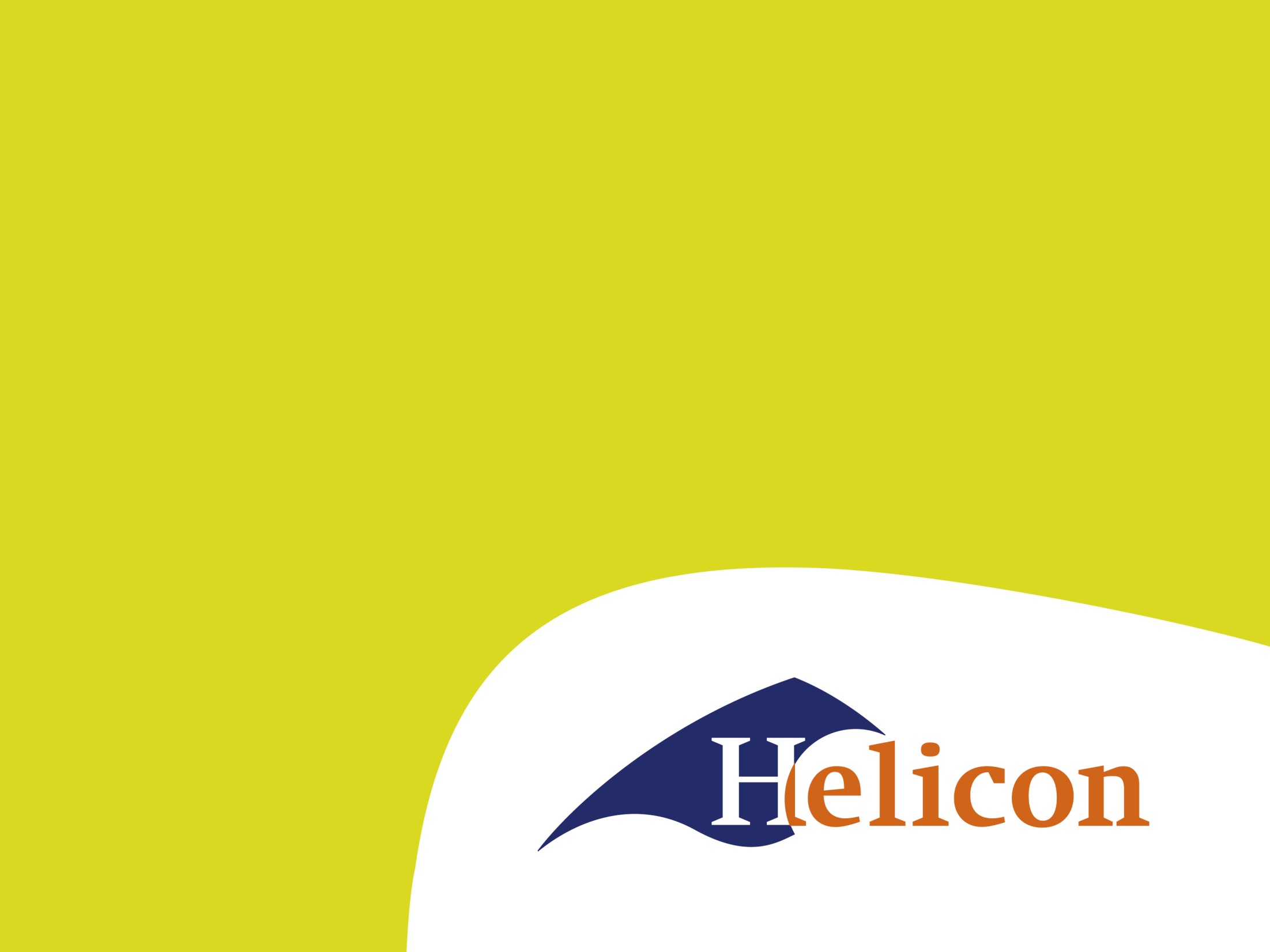 Landmeten en waterpassen
Matenplan
Een matenplan is een tekening waarmee je alle lengten, hoekpunten en hoogtes van werkzaamheden kan uitzetten.







Bron: www.tuinontwerpcvdv.be/
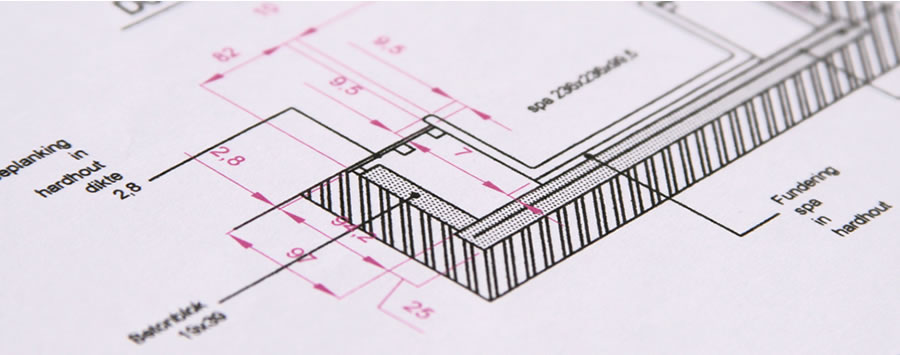 Technische tekening
Met een technische tekening (ook wel detailtekening genoemd) kun je complexere details uitvoeren.









Bron: betonstaal.nl
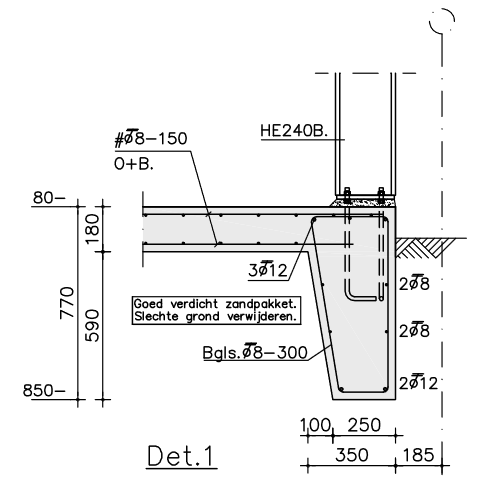 Uitzetten van werkzaamheden
Welk materieel kun je gebruiken voor het uitzetwerk?
Piketten
Draad
Dubbelpentagoonprisma
Jalons
Laser
GPS/RTK
Werken vanuit een tekening
Je werkt altijd vanuit een vast peil

Houd rekening met de schaalaanduiding
Wat kun je uitzetten?
Hoekpunten
Lengtematen
Breedtematen
Hoogtes/dieptes
Materieel
Piketten










Bron: joostdevree.nl
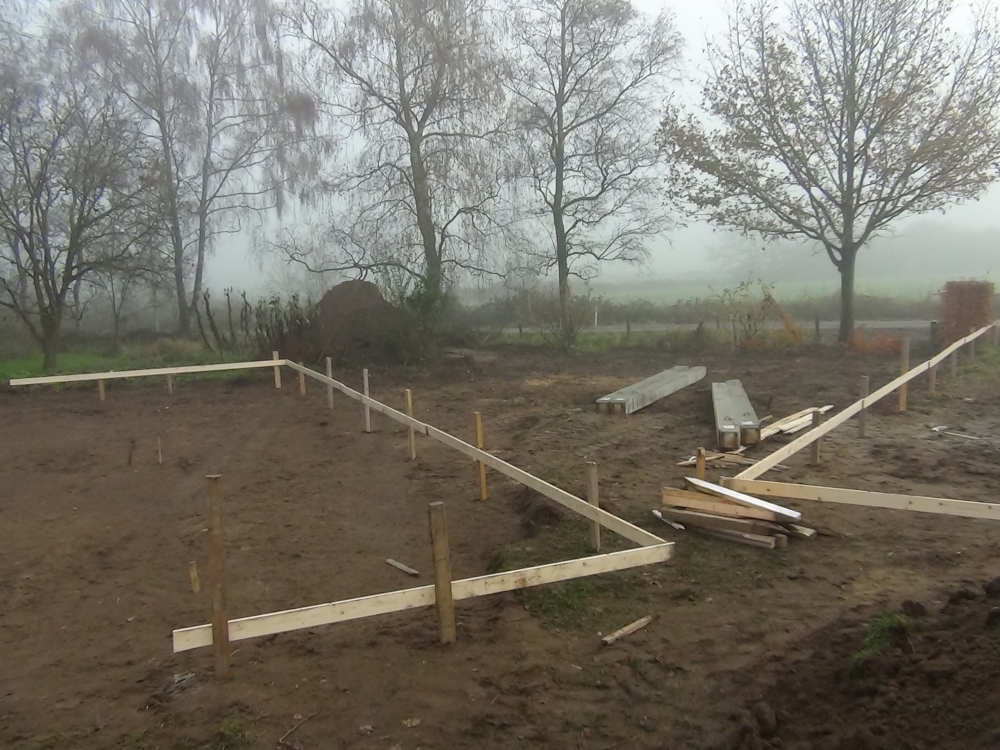 Materieel
Dubbelpentagoonprisma










Bron: geometius.nl
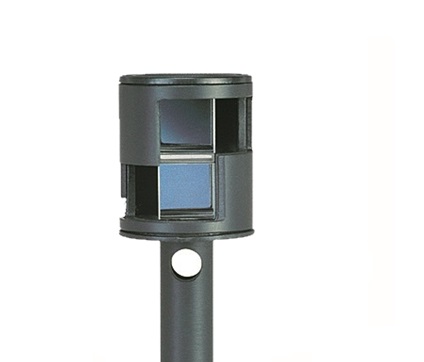 Materieel
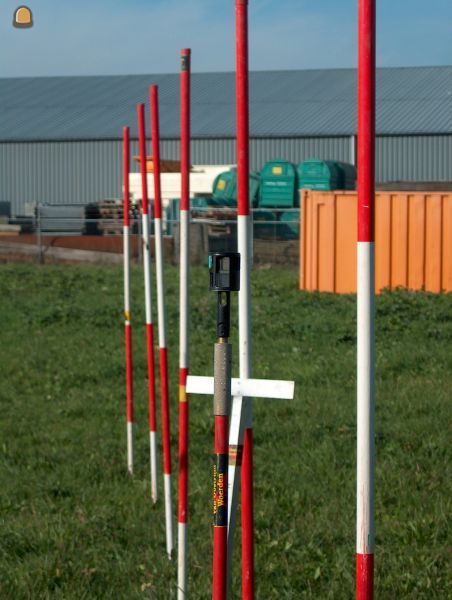 Jalons










Bron: entreeding.com
Materieel
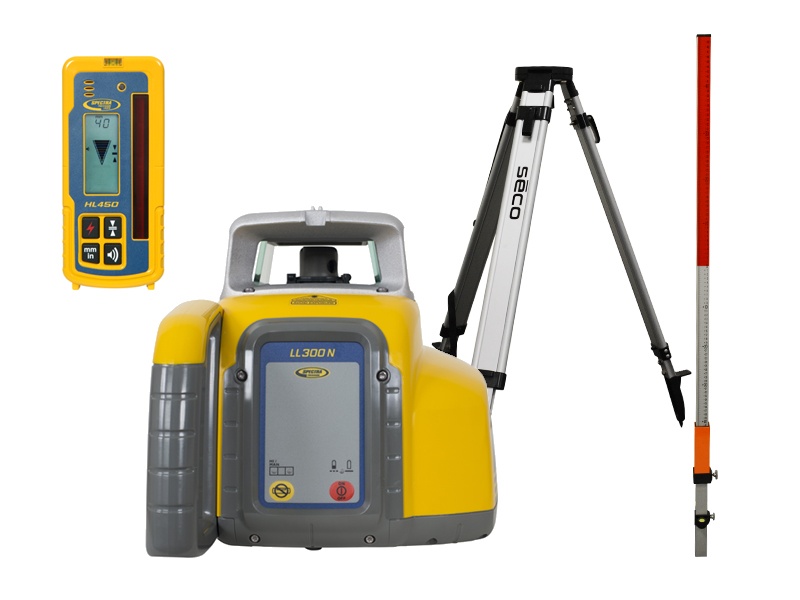 Laser










Bron: bouwlaser.nl
Toepassing
Voorbeeld
http://www.meetconsult.nl/nl/home
Materieel
Total station










Bron: topconpositioning.com
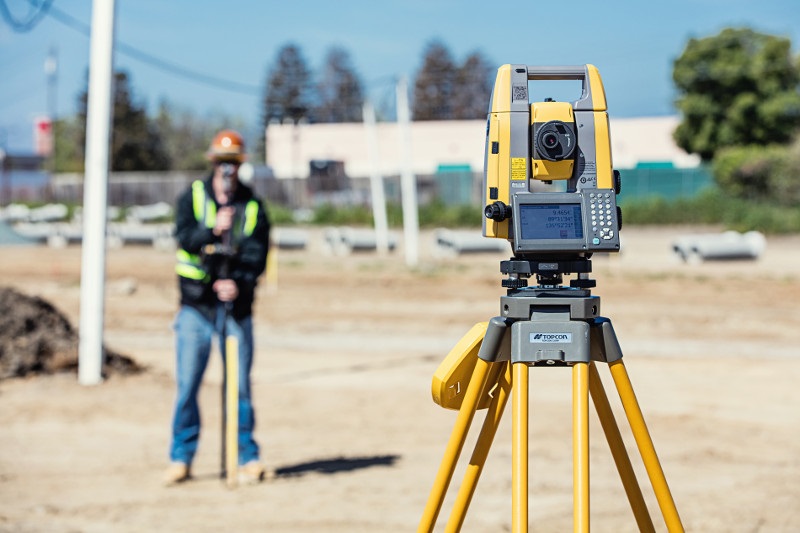 [Speaker Notes: 02:01 – bekend punt]
Sattelieten
Welke satellietnavigatiesystemen kennen jullie?
GPS (Verenigde Staten)
Galileo (EU)
GLONASS (Rusland)
Beidou (China)

GNSS: Global Navigation Satellite System
Wereldwijde dekking
Materieel
GPS-DGNSS










Bron: greenfinder.asia
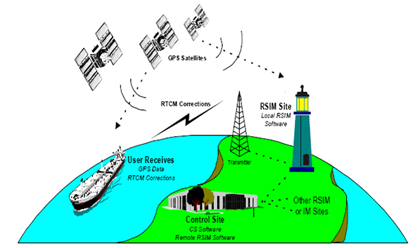 Materieel
GPS: Global Positioning Network

DGPS: Differential Global Positioning Network

DGNSS: Differential Global Navigation Satellite System
Opdracht
Wat is het verschil tussen een matenplan en een detailtekening?
Wat is het voordeel van digitaal afstand meten?
Hoeveel graden is een haakse hoek?
Waarvoor dient een hoogtereferentie?
Klopt de volgende stelling? Een straal is een halve diameter.

Verwerk het materieel uit deze presentatie, en licht kort maar bondig toe hoe het materieel gebruik wordt. Laat hiermee zien dat jij het materieel kunt toepassen.